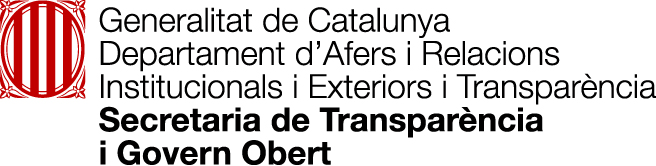 Punts clau per desenvolupar processos participatius en les polítiques públiques
(esborrany)
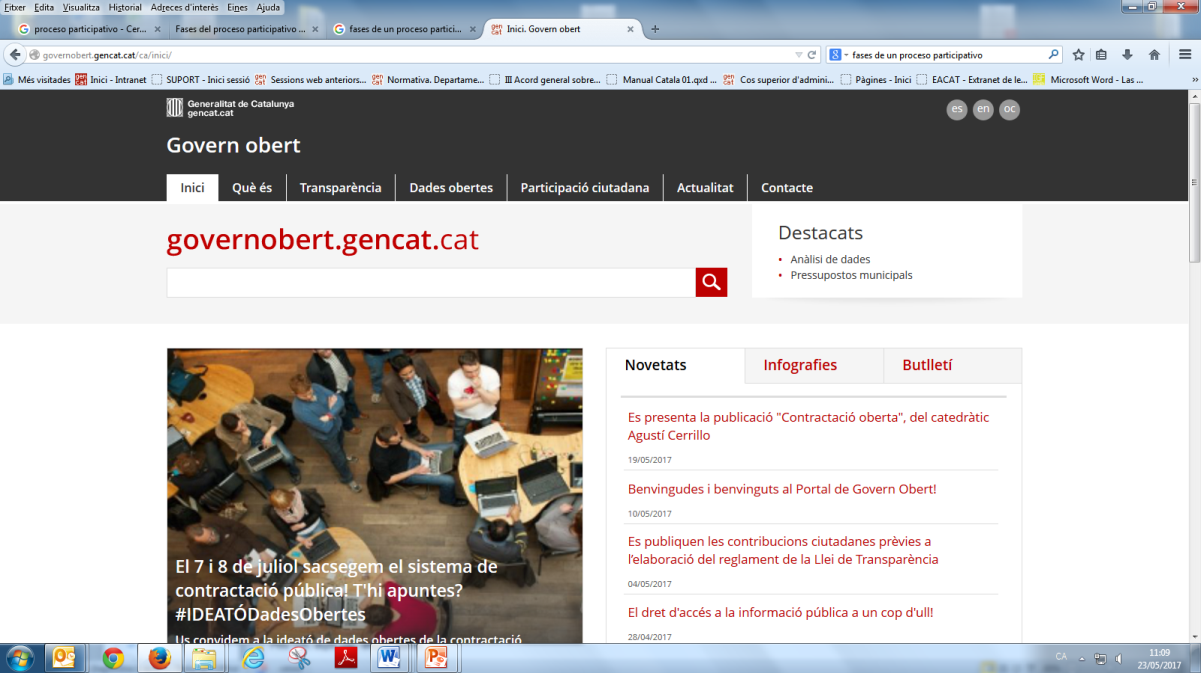 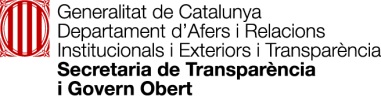 Objectius de la Secretaria de Transparència i Govern obert en l’àmbit de la Participació

Fer accessibles les institucions públiques a la ciutadania és l’objectiu principal de les polítiques impulsades per la Secretaria de Transparència i Govern Obert.

Reforçar la proximitat entre la ciutadania i l’Administració a fi d’optimitzar un diàleg obert i transparent que impulsi a aconseguir objectius col·lectius és necessari. Per assolir-ho cal que la ciutadania disposi de totes les eines necessàries.

En l’àmbit de la Participació, govern obert implica millorar la qualitat democràtica a través d’una ciutadania activa i implicada amb l’entorn, que exerceixi el dret d’enriquir les decisions que més l’afecten en l’àmbit de la gestió i els serveis públics a fi de millorar el model de governança.
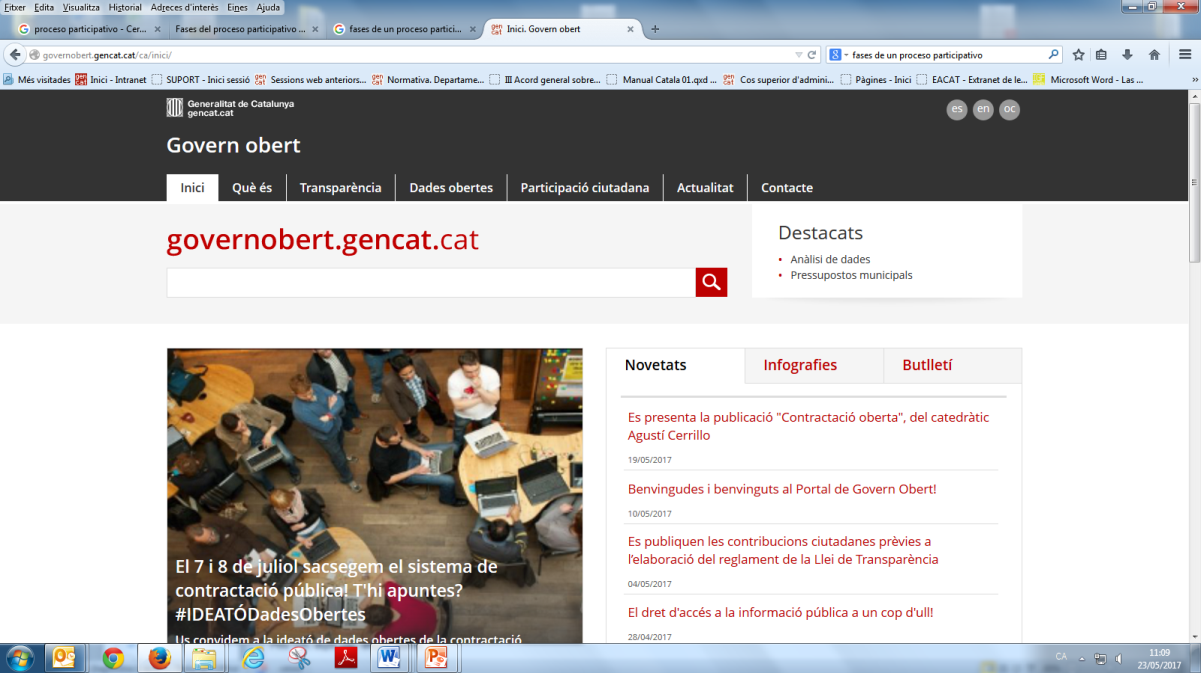 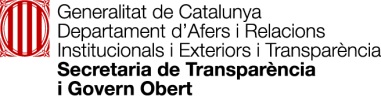 Perquè podria necessitar participació en les polítiques públiques que desenvolupo al meu Departament?

Incorporar la ciutadania en els processos de decisió i disseny de polítiques públiques esdevé una necessitat per a les administracions actuals i ajuda a:
 
Millorar les polítiques públiques i donar un millor servei.
Contribuir a la definició d’una política pública concreta.
Fer una política més eficient i adreçada a les necessitats dels ciutadans.
Prendre decisions més intel·ligents.
Millorar la qualitat democràtica de les polítiques públiques, ja que promou una visió col·lectiva i no individual.
Apoderar la ciutadania en l'elaboració de polítiques públiques i millorar les relacions entre ciutadania i administració.
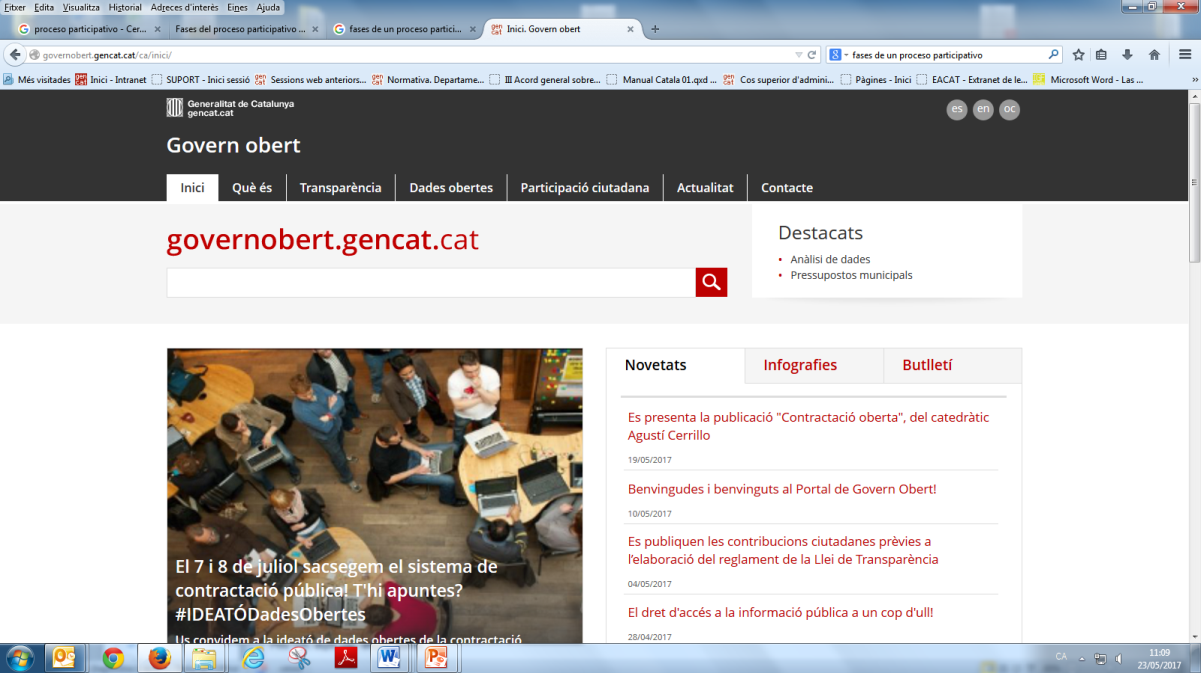 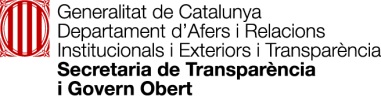 Objectius del Procés Participatiu

A l’hora de plantejar-se obrir una política pública a la ciutadania és necessari donar resposta a un conjunt d’interrogants per tal que els objectius, continguts, límits i característiques del procés participatiu quedin clars:

Per què s’impulsa aquest procés?
Quins resultats se n’esperen?
Quins efectes tindrà participar?
Qui hi participarà?
Com funcionarà?
Cal elaborar un marc de referència i un document que situï les bases del que serà el procés participatiu


Què han de contenir aquests documents? ->
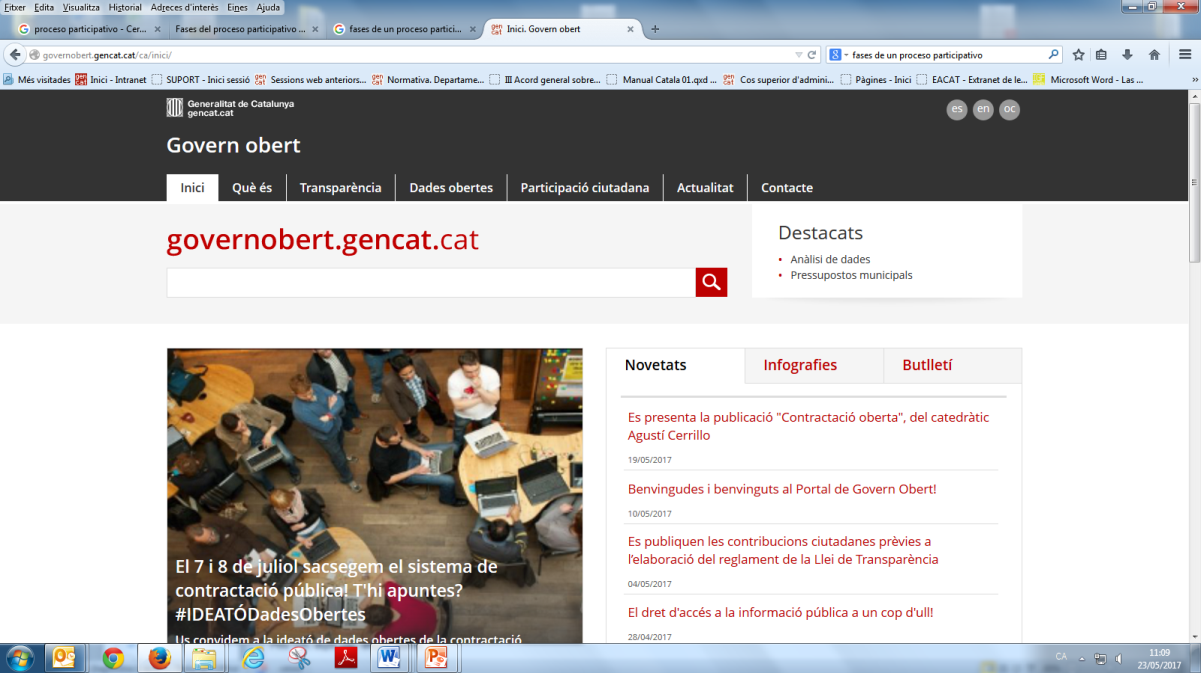 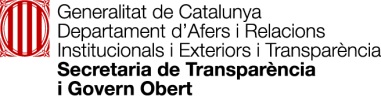 Objectius del Procés Participatiu
-Marc de Referència - 

S’ha d’elaborar un marc per començar a treballar, on s’identifiquin:

Contingut del debat: aclarir el tema de debat , identificar els aspectes més destacables o polèmics, desagregar els diversos vessants del tema.
Objectius: Finalitat del procés. Perquè cridem a la ciutadania a participar?
Eixos del debat: Per endreçar el debat.
Límits del debat: el que no es vol debatre en aquell moment per motius pressupostaris, temporals, polítics. És important que aquests límits estiguin clars des del principi, per no generar falses expectatives a les persones que participen.

El marc de referència serà aquella documentació que la ciutadania tindrà al seu abast per informar-se sobre el contingut del procés participatiu. Són els documents de consulta.
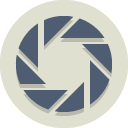 Acompanyament per part de la Subdirecció General de Qualitat Democràtica ( SGQD) en el disseny del Procés Participatiu: Definició d’objectius, eixos i límits.
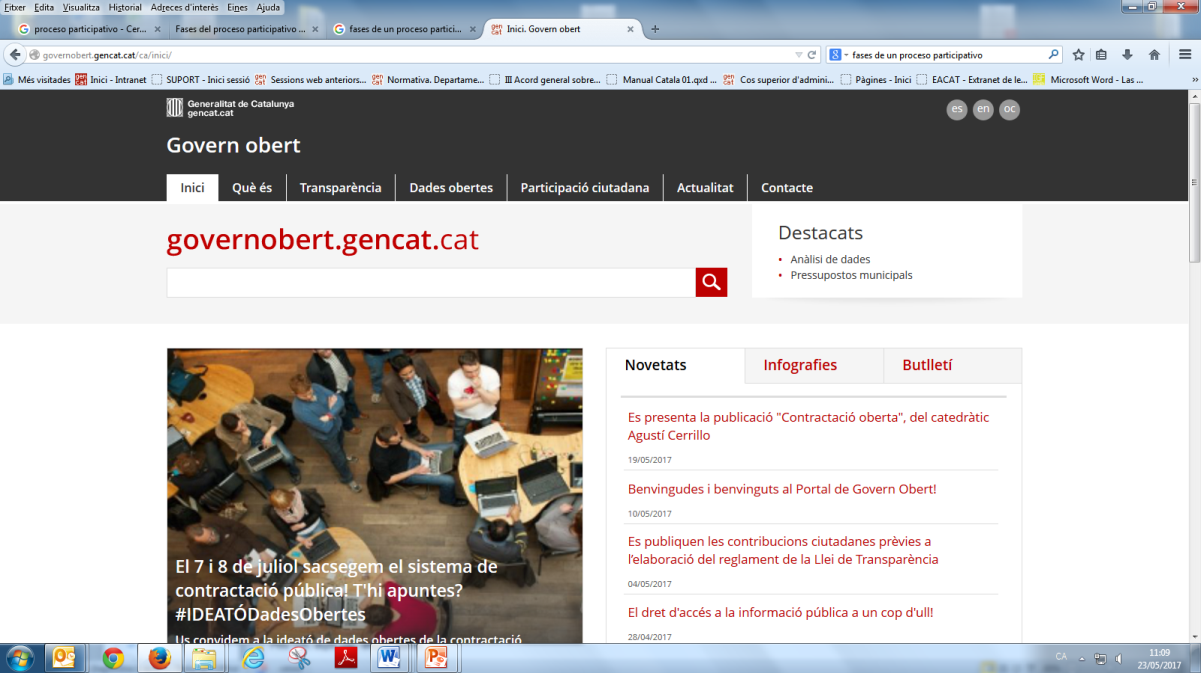 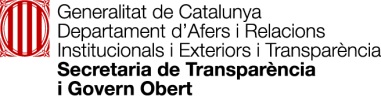 Objectius del Procés Participatiu
-Document de bases- 

S’ha d’elaborar un document que marqui les regles del joc, per exposar les formes del procés participatiu:

Com es dissenyarà el procés: tipus d’eines o metodologies a utilitzar 
Calendarització: és important diferenciar els tempos polítics dels que requereix una participació de qualitat
Recursos: per poder executar amb rigor el previst

El document de bases serà aquella documentació que definirà en quins espais es produirà la participació, si serà més o menys oberta, quant temps s’hi dedicarà, quins materials i quins canals es posaran a la disposició dels participants, quins recursos s’hi destinaran, etc.
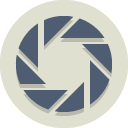 Acompanyament per part de la SGQD en el disseny del Procés Participatiu: Definició d’objectius, eixos i límits.
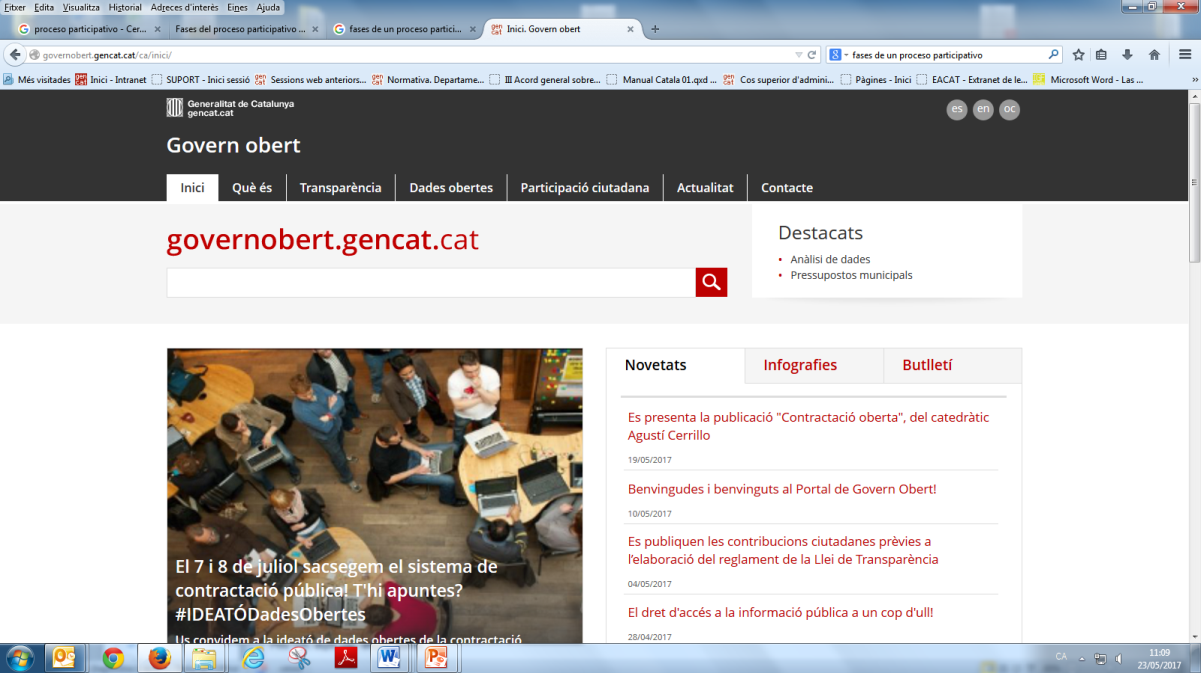 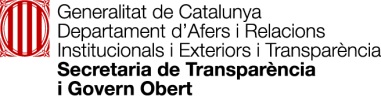 Mapa d’actors

En aquest punt s’ha de pensar:
Qui participa? I com aconseguim que efectivament ho faci. 

És molt important garantir la diversitat: s’ha de procurar garantir que tots els punts de vista existents  estan inclosos.

Caldrà desplegar accions per 
Arribar a les diferents poblacions objectius: individus, grups i territori.
Equilibrar els diversos criteris de representativitat , quantitat i diversitat.

¡! S’ha de tenir en compte col·lectius vulnerables i les limitacions d’accés al procés (educació, fractura digital, edat, gènere, etc.).
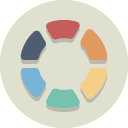 Acompanyament per part de la SGQD en la definició 
del Mapa d’actors i rol de cada un d’ells.
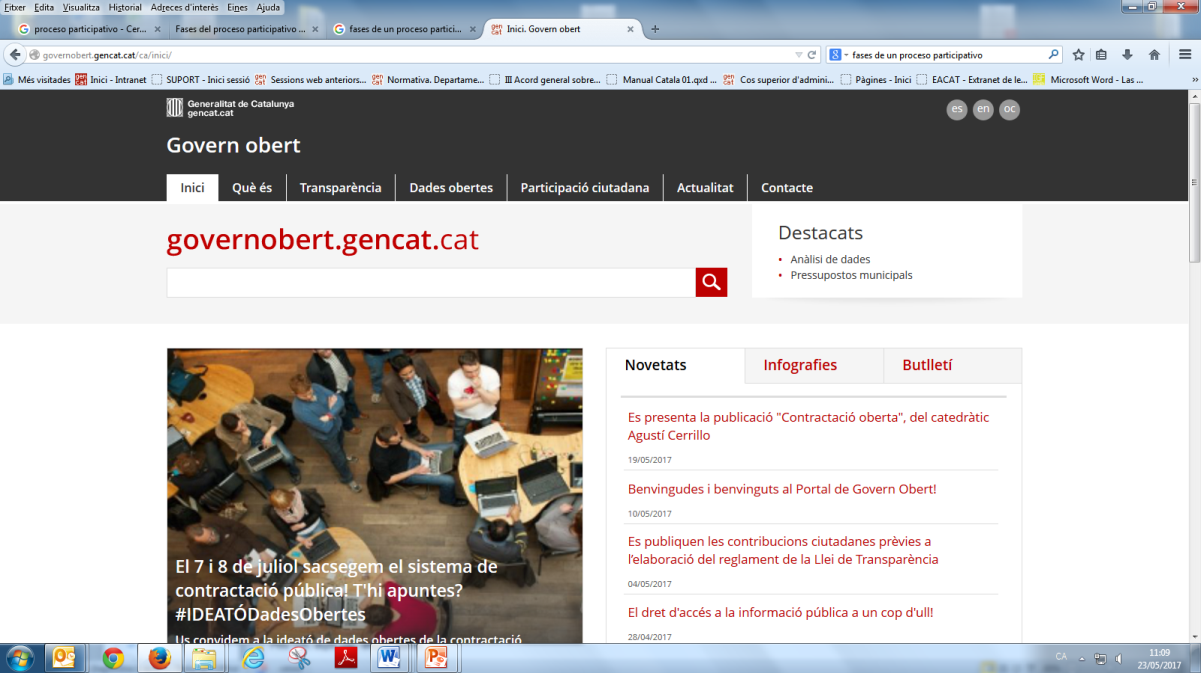 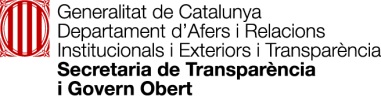 Metodologia

Aquí s’aborda la qüestió de com es participa per generar resultats i impactes reals. S’ha de vetllar per que sigui un procés obert, que promogui la igualtat de les persones participants. 

Quins canals obro per rebre aportacions? Pàgina web, bústia, trobades presencials
Com articulo les trobades presencials? És important diversificar espais, formats, metodologies, horaris per tal d’adaptar-se al temps i necessitats de les persones. 

¡! Per facilitar el debat, la pàgina web hauria de ser un instrument complementari però no únic. 

La metodologia ha de garantir la igualtat de condicions dels participants. Per això és important proporcionar materials de treball de manera prèvia per assegurar un mateix coneixement entre les persones participants. 

També és molt important utilitzar un llenguatge entenedor per a tothom.
Acompanyament per part de la SGQD en la definició del desenvolupament del procés. Acompanyament per part d’una empresa especialitzada en la dinamització de les sessions.
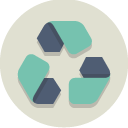 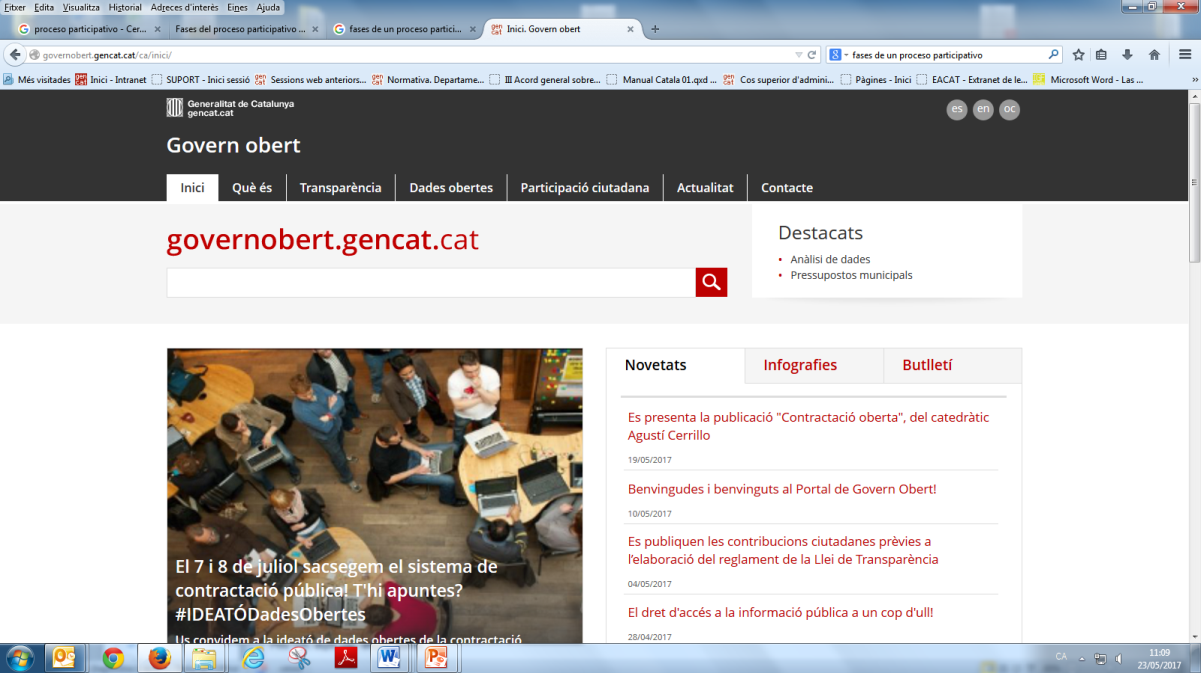 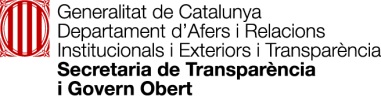 Comunicació

Un procés de participació s’adreça a la gent i, per tant, aquesta ha de saber què es fa, per a què se la convoca i ha d’entendre els continguts i la metodologia. 

La comunicació ha de 
Generar implicació dels actors, més enllà de la mera informació de que hi ha un procés.
Ha de comunicar clarament el què i el per a què.
S’han d’establir diversos canals, en funció del mapa d’actors plantejat: web, mailing  i xarxes socials –propis de la unitat promotora, però també de les entitats i/o actors convocats, premsa i ràdio local, baners, cartells, cartes a entitats, etc.

La informació ha de
Ser pedagògica
Utilitzar un llenguatge accessible per als participants potencials
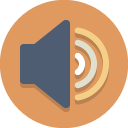 Acompanyament per part de la SGQD en elaboració de 
materials i missatges per comunicar el Procés Participatiu
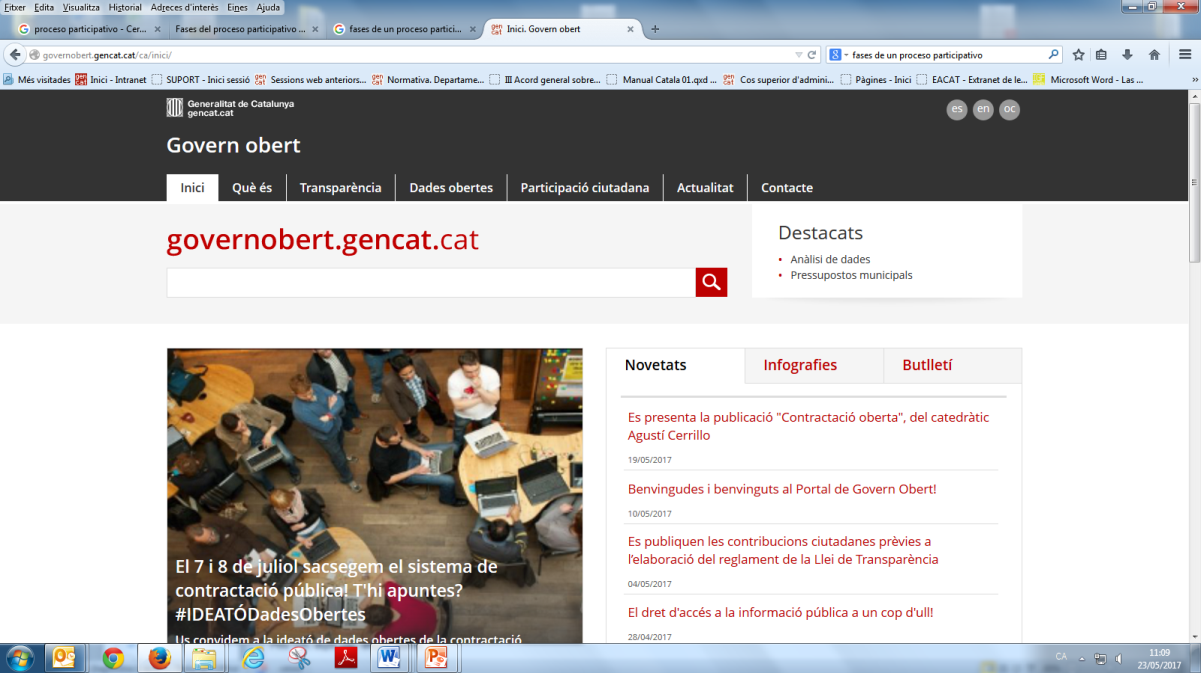 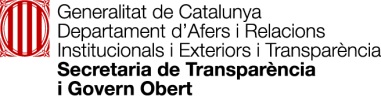 Avaluació

Per millorar els futurs espais i mecanismes de participació, cal preveure formularis per tal que els participants valorin diferents aspectes de la participació, així com per veure el perfil dels participants i corregir els processos futurs si es detecten mancances.
Servei d’avaluació del procés participatiu. Anàlisi externa.
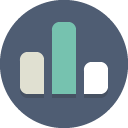 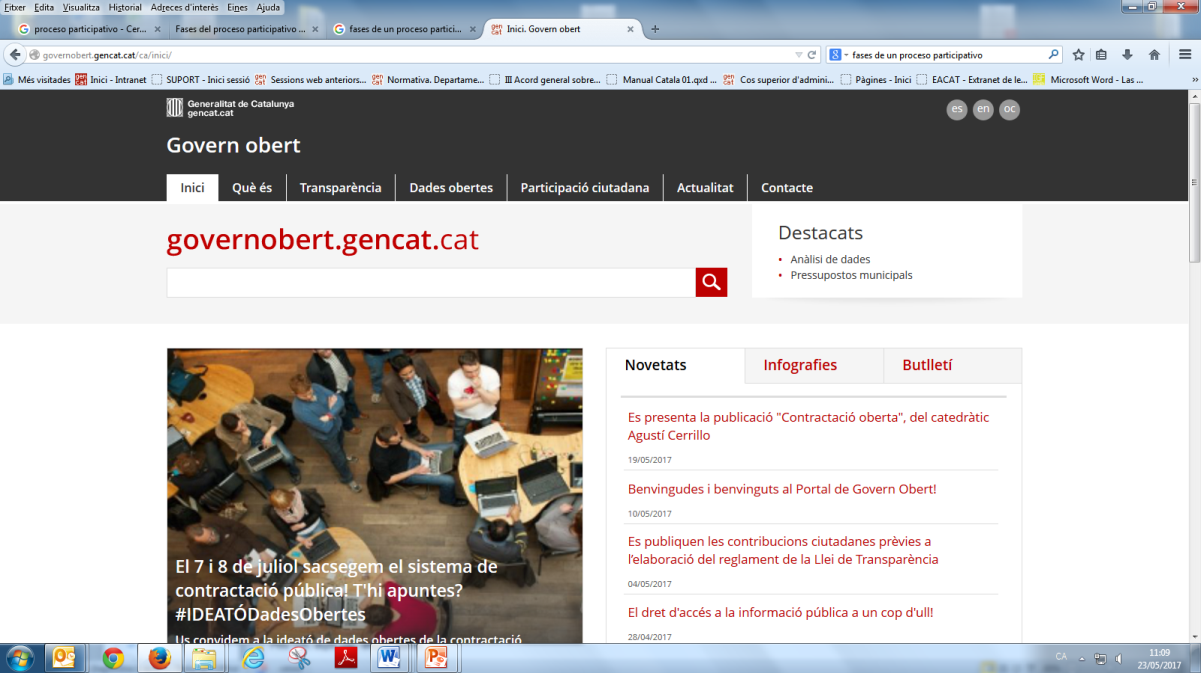 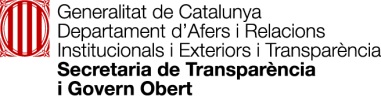 Retorn

El retorn s’ha de plantejar des de l’inici del procés i cal decidir qui farà aquest retorn (polític? Comissió de seguiment?).
El retorn ha de ser argumentat, explicant com s’ha pres la decisió final i en base a quins criteris, per a que els participants puguin entendre per que les seves aportacions han estat incloses o no, a la política pública debatuda.

Tenim dos moments 
1.- Informe de resultats o  conclusions del procés,  ha de demostrar als participants que se’ls ha escoltat, s’ha pres nota i s’ha treballat la informació obtinguda. Per això s’elaborarà un document de conclusions recollint agrupades per conceptes.
2.- Informe de retorn, o d’impacte de la participació, els participants no només volen comprovar que se’ls ha escoltat, sinó també quina ha estat la influència de les seves aportacions i fins a quin punt la decisió final ha incorporat les seves idees i els seus punts de vista, degudament argumentat.
Unitat Promotora
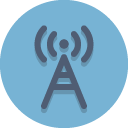 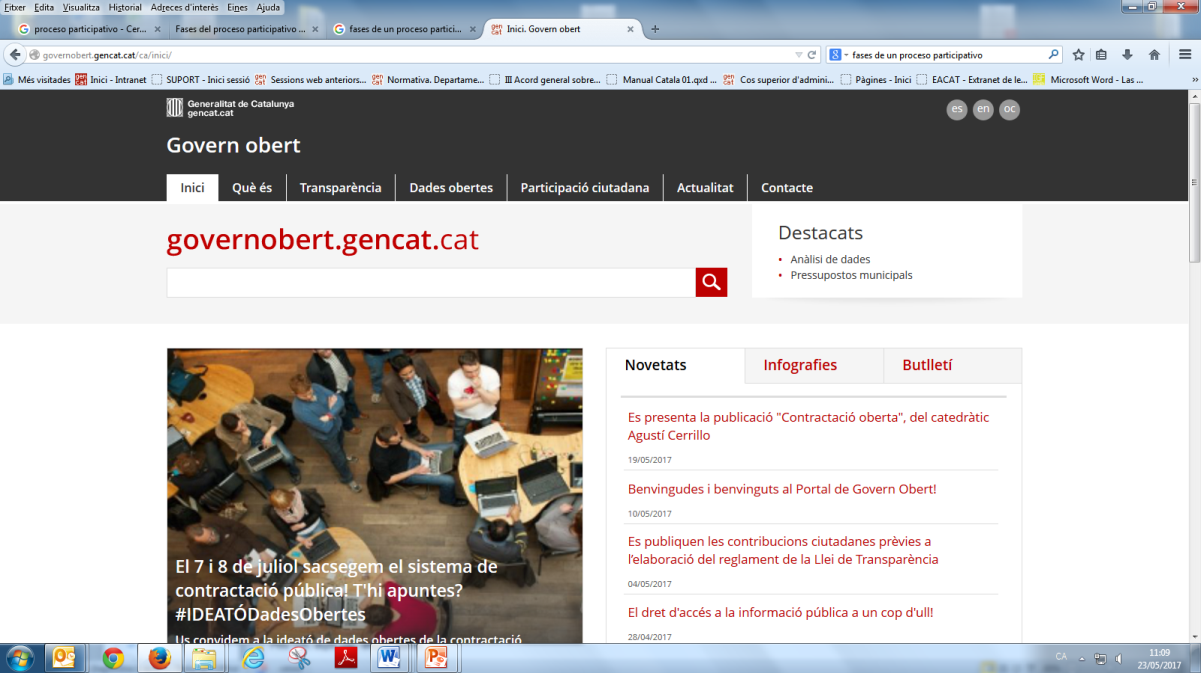 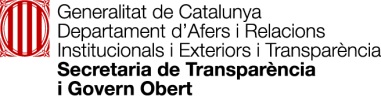 Per on començo?

Elaborar marc de  referència
Reunió amb la Subdirecció General de Qualitat Democràtica (SGQD)
Dades de contacte:
Telèfon: 936347409
Correu electrònic: governobert.exteriors@gencat.cat
Adreça web: Governobert.gencat.cat
Twitter: @governobertcat
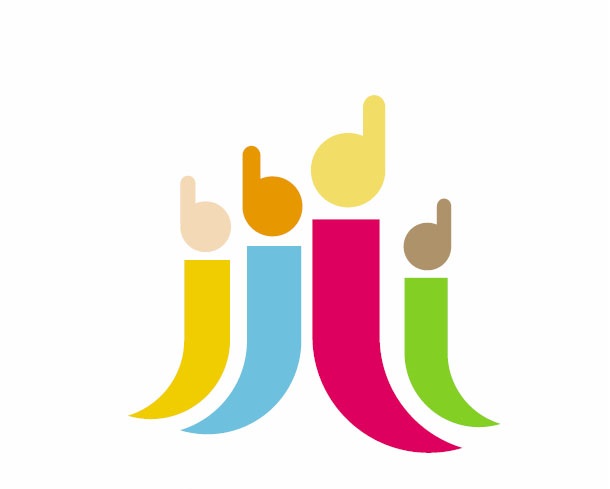 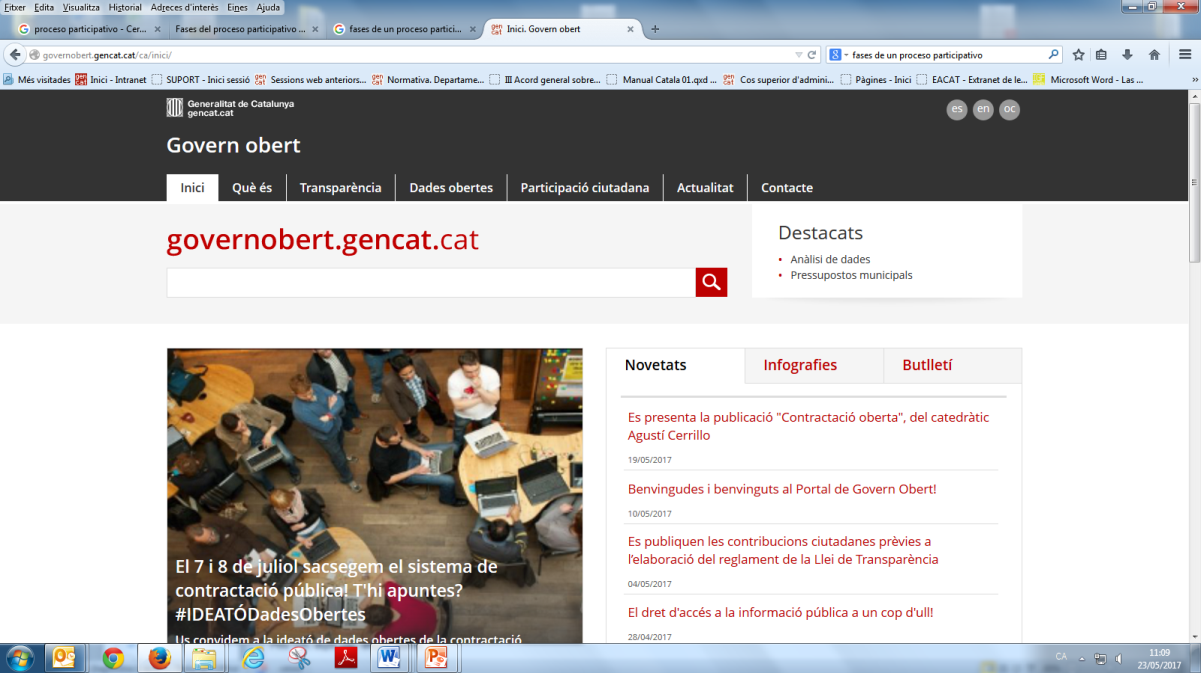